January, 27.
Class work.
A perfect day for a carnival

Have you ever seen a carnival?
 Have you ever taken part in a carnival? What is a carnival?
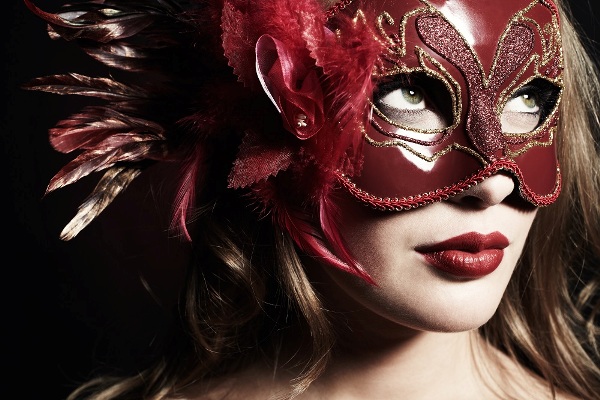 1. Find 6 words.
2. Correct order
Put these words in the correct order to get 3 sentences.
a I very  beautiful platform on carnival . the decorated saw
she . didn't exam felt because miserable She her pass successfully
saw year tower . last a gigantic I
3. Cross the odd ONE out.

Scared, terrified, bored, frightened
Depressed, annoyed, anxious, amused
Happy, violent, pleased, glad
Glad, refreshed, confused, relieved
4. Complete the sentences with the correct form of the words
.
Airport ………….. was full of people.

She was waiting  ……………….for her mother to come.

There were a lot of different goods on the street ……………

We always ………………..  our house before Christmas.

It was hot and the sky stayed ……………………

The end of the film was very ……………………


Terminal patiently stalls decorate cloudless unpredictable
5. Choose the right answer.

I feel familiar/uncertain about this situation.

I woke up late and I need to hurry up to have/catch my flight.

It was pouring /chilling with rain and I soaked wet.

He was really annoyed and his actions were unpredictable/amusing.

She looked scream/refreshed after her vacation.

His voice sounds familiar/wander.
6. Match the phrases to get the sentences.

.
7. Choose the right answer.

One more very popular carnival is the Carnival of Venice. It is held every ……1………. . It is believed that the first Carnival was held in 1162 in the Venice Republic to celebrate the victory. People ……2… Square.
Later in the 17th century the Carnival of Venice was an …3……. image of Venice. It started being really popular in the 18th century.
Nowadays, a  ……4……..the carnival of Venice each year.
The carnival of Venice …5…… masks. Traditionally a lot of people wear masks to hide their identity.
 a. year in Venice, Italy
 b. started dancing in San Marco
 c. attempt to save the prestigious
 d. lot of famous people attend
 e. is famous for its
GOOD LUCK!